Négociation et Digitalisation de la Relation ClientNDRCLes épreuves certificatives
Le référentiel de certification
Bloc de compétences 3
Bloc de compétences1
Bloc de compétences 2
Pôle 2 d’activités
Pôle 3 d’activités
Pôle 1 d’activités
Pôle 2 d’activités
Pôle 3 d’activités
E4
E5
E6
Règlement d’examen
3
*Temps de préparation
E5 – RELATION CLIENT À DISTANCE ET DIGITALISATION	Coef. 4
4
E5 - Pôle d’activités concerné
5
Pôle 2 « Relation client à distance et digitalisation »


3 types 
d’activités
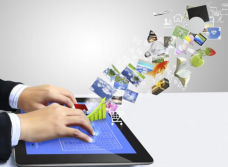 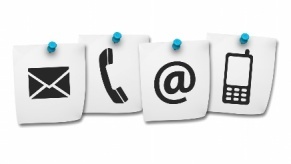 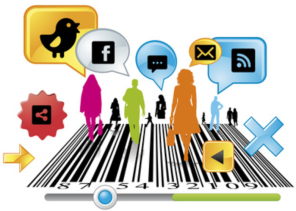 Des compétences aux critères de performances
6
Utilisation efficace et pertinente des techniques et outils de communication à distance 
Qualité d’appropriation du dossier client
Rapidité, agilité et proactivité dans la relation client à distance
Rigueur du reporting dans la data client
Évaluation synthétique de la performance commerciale
Rigueur dans l’organisation de l’activité de l’équipe
Évaluation de la performance collective et individuelle des téléacteurs 
Efficacité dans la mobilisation et la régulation de l’équipe

Qualité et pertinence des contenus publiés
Suivi rigoureux et optimisation du référencement 
…..
Maîtriser la RC omnicanale
Créer et entretenir la relation client à distance
Apprécier la performance commerciale à partir d’indicateurs d’activité
Encadrer et animer une équipe de téléacteurs
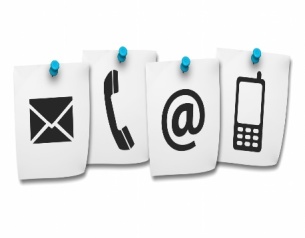 Animer la RC digitale
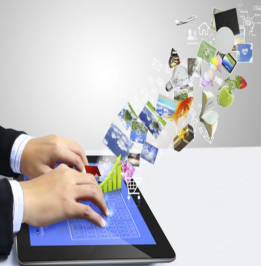 Produire, publier et assurer la visibilité des contenus digitaux
Impulser, entretenir et réguler une dynamique e-relationnelle
Développer la RC en e-commerce
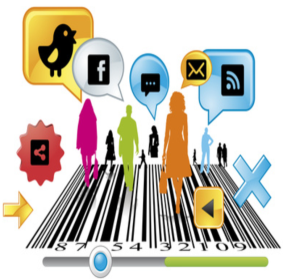 Dynamiser un site de e-commerce
Faciliter et sécuriser la relation commerciale
Diagnostiquer l’activité de e-commerce
E5 – Mode d’évaluation
Une épreuve ponctuelle composée de 2 parties distinctes
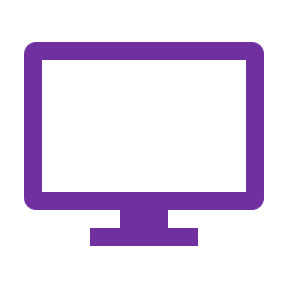 2ème partie : 
épreuve ponctuelle pratique 
durée 40 minutes - coefficient 2
1ère partie : 
épreuve ponctuelle écrite 
durée 3 heures - coefficient 2 

Type étude de cas reposant sur un contexte réel d’organisation, avec production d’un écrit structuré sur une question de réflexion commerciale
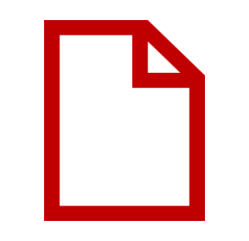 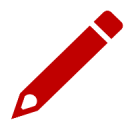 Mobilisation pour le Bloc 2 de deux types d’approches certificatives :	
l’une davantage centrée, mais pas exclusivement, sur les contextes de RC à distance 
l’autre centrée, mais pas exclusivement sur les contextes de RC digitale ou en e-commerce
E5 - Partie écrite de l’épreuve
Le cas proposé 
Inscription des problématiques à résoudre dans le cadre d’une communication unifiée et ce dans le contexte réel d’une organisation

Propositions d’activités professionnelles :
visant le développement d’une relation client omnicanale ;
nécessitant la mobilisation d’outils digitaux 
prenant appui sur des documents ressources joints en annexe
mobilisant, selon les  activités à réaliser des éléments de culture économique, juridique et managériale appliquée

Développement d’une réflexion commerciale structurée
Composition de la commission de correction
Correction de chaque copie assurée conjointement par deux professeurs intervenant dans le bloc 2 de compétences. 
À défaut, l’un d’entre eux peut être remplacé par un professeur intervenant dans l’un des autres blocs constitutifs du diplôme.
E5 - Partie pratique de l’épreuve : modalités d’interrogation et d’évaluation
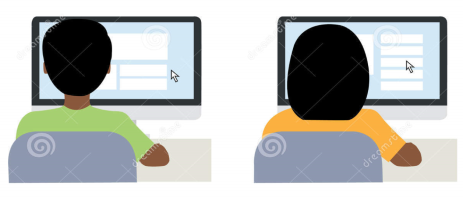 L’épreuve se déroule sur poste informatique dans le centre d’examen, sans temps de préparation. 
À l’aide d’outils numériques, le candidat traite le sujet proposé. 
3 examinateurs, intervenant dans l’un des blocs de compétences du diplôme :
peut, en cours d’épreuve, inviter le candidat à expliciter et justifier ses choix et actions ;
peut évaluer simultanément jusqu’à trois candidats sur un même sujet ;
renseigne au fur et à mesure de l’épreuve la grille d’observation fournie avec le sujet et complète la fiche d’appréciation du candidat de la circulaire nationale d’organisation de l’examen.
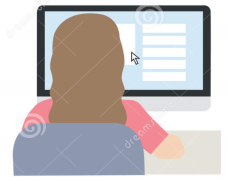 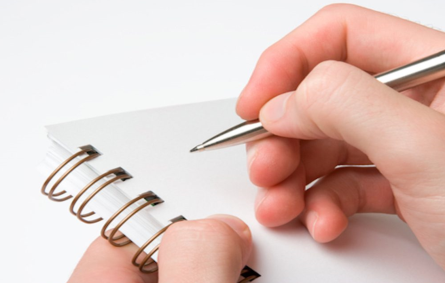